The Uber Jet and the Widespread Disruptive Ice Storm
of 21–23 December 2013 
Lance F. Bosart, Alicia M. Bentley, and Philippe P. PapinDepartment of Atmospheric and Environmental Sciences University at Albany, State University of New York, Albany, NY 12222
  
39th Annual Northeastern Storm ConferenceRutland, VT
Saturday 8 March 2014
[Speaker Notes: When starting talk, define education–research interface and introduce Alicia and Kyle as current and previous TAs in upper-division thermodynamics and introductory graduate dynamics that I presently teach at UAlbany.]
0.5° Climate Forecast System Reanalysis (1979–2013) 200-hPa maximum wind speed (m s−1)
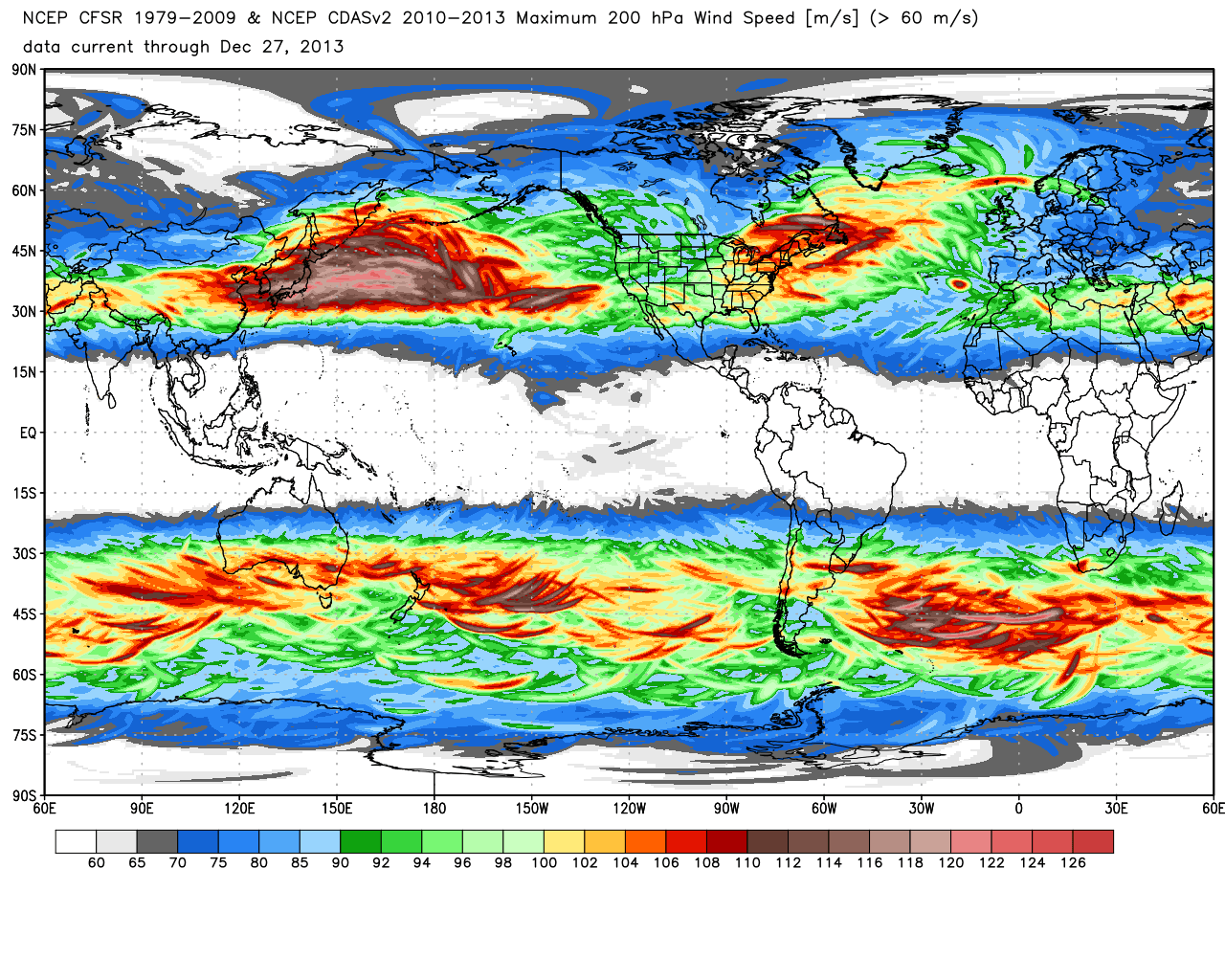 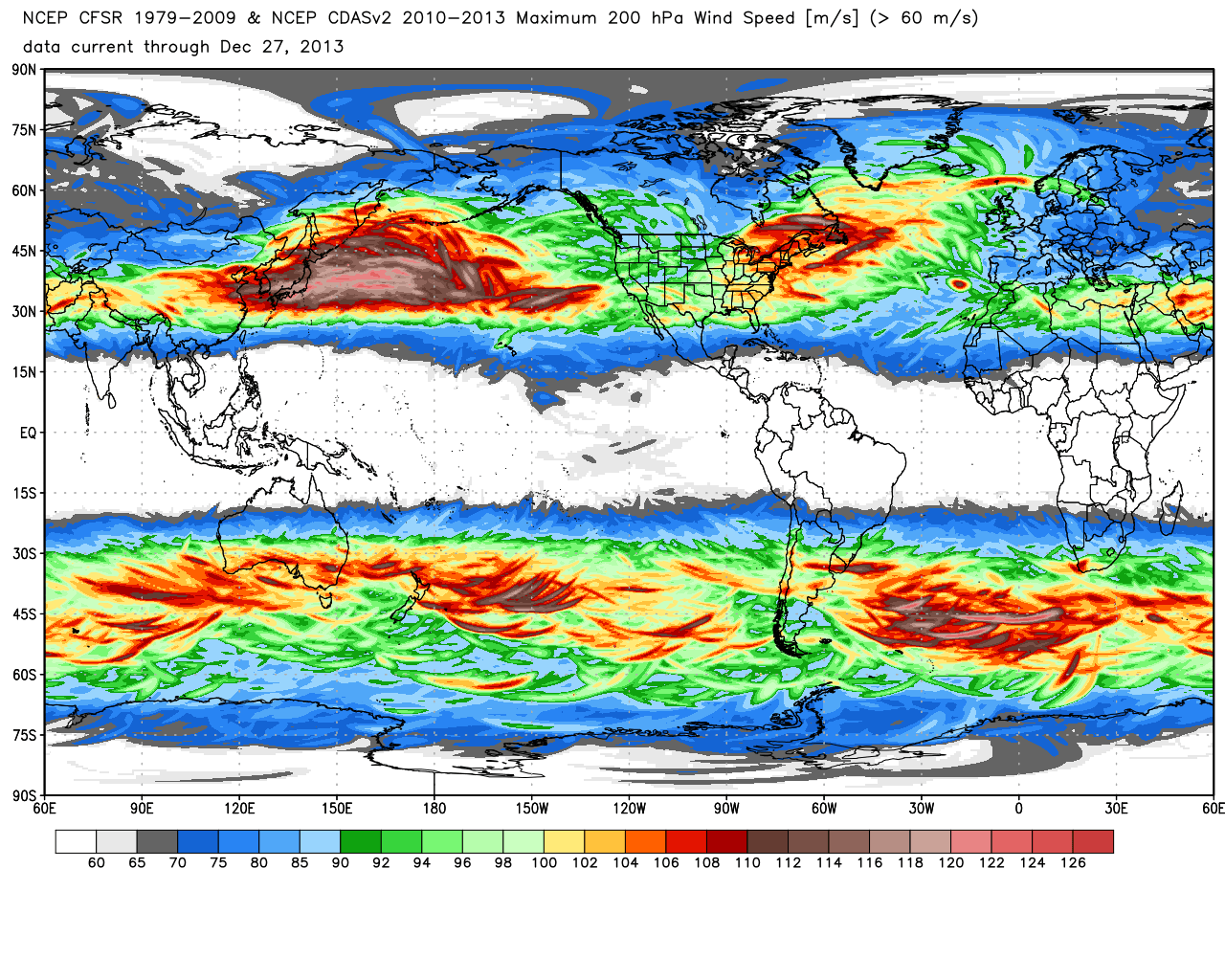 Image credit: Dr. Ryan Maue  –  www.models.weatherbell.com
[Speaker Notes: When starting talk, define education–research interface and introduce Alicia and Kyle as current and previous TAs in upper-division thermodynamics and introductory graduate dynamics that I presently teach at UAlbany.]
1200 UTC 22 December 2013
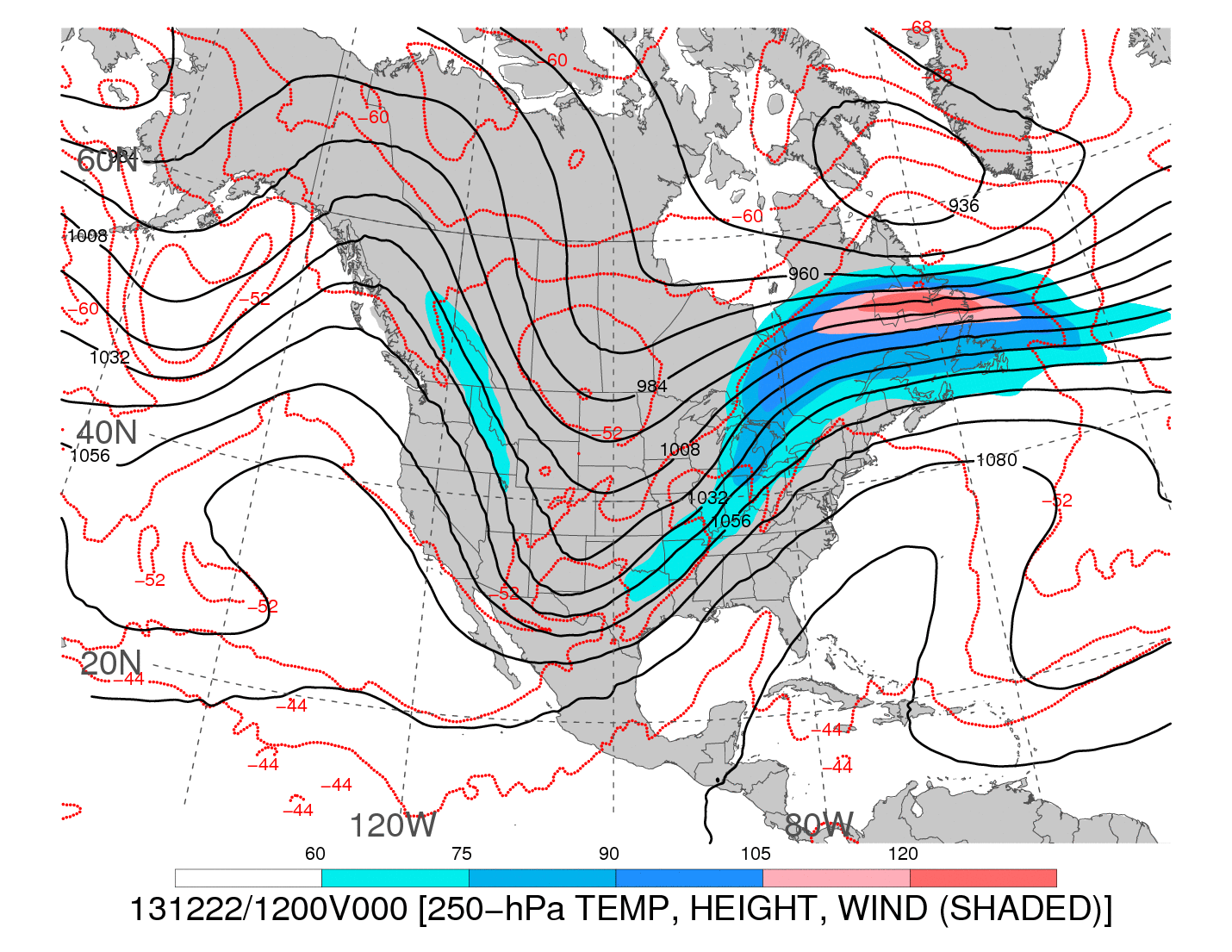 250-hPa wind speed (shaded, m s−1), geopotential height (black contours, dam), and temperature (red dashed contours, °C)
[Speaker Notes: When starting talk, define education–research interface and introduce Alicia and Kyle as current and previous TAs in upper-division thermodynamics and introductory graduate dynamics that I presently teach at UAlbany.]
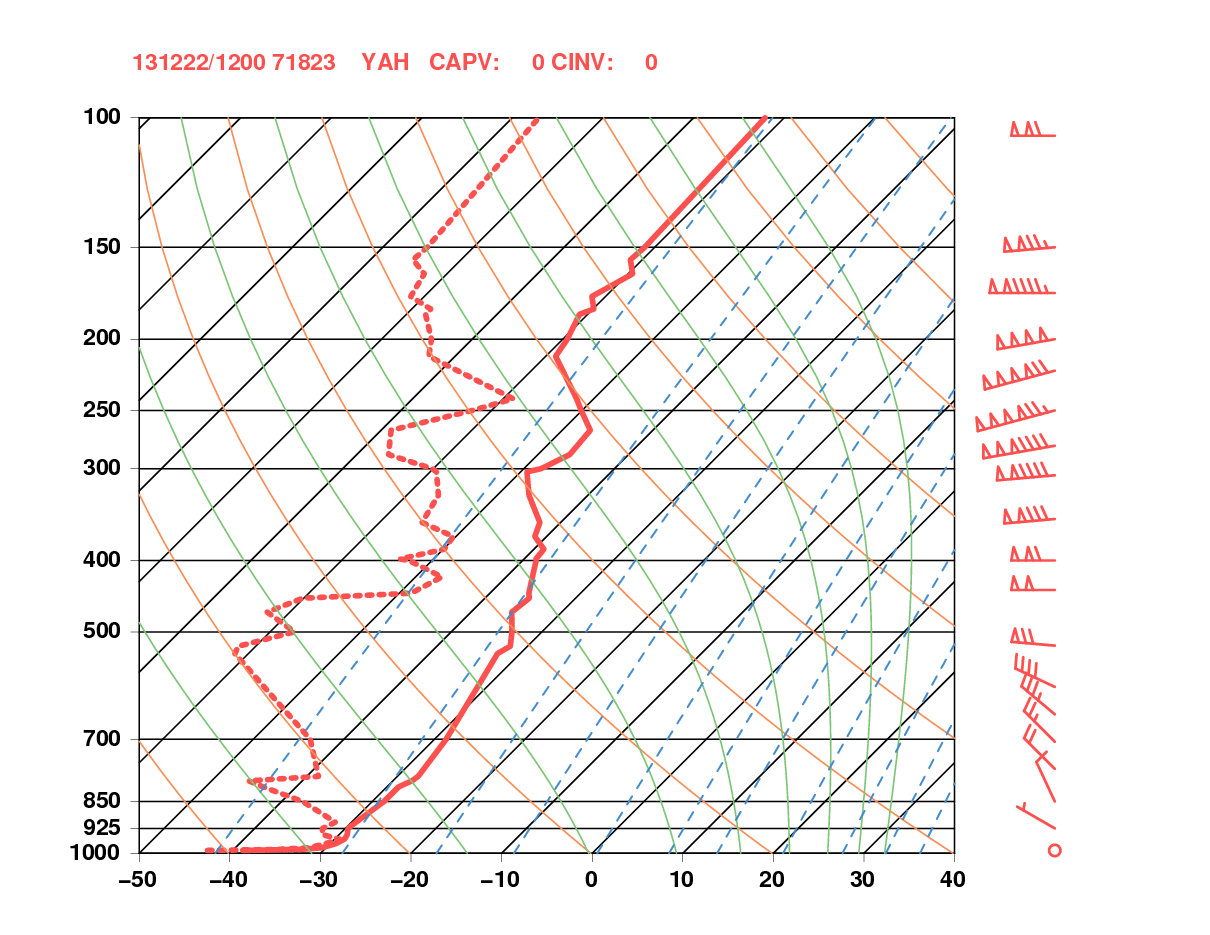 1200 UTC 22 December 2013La Grande, QC 	    Goose Bay, NL
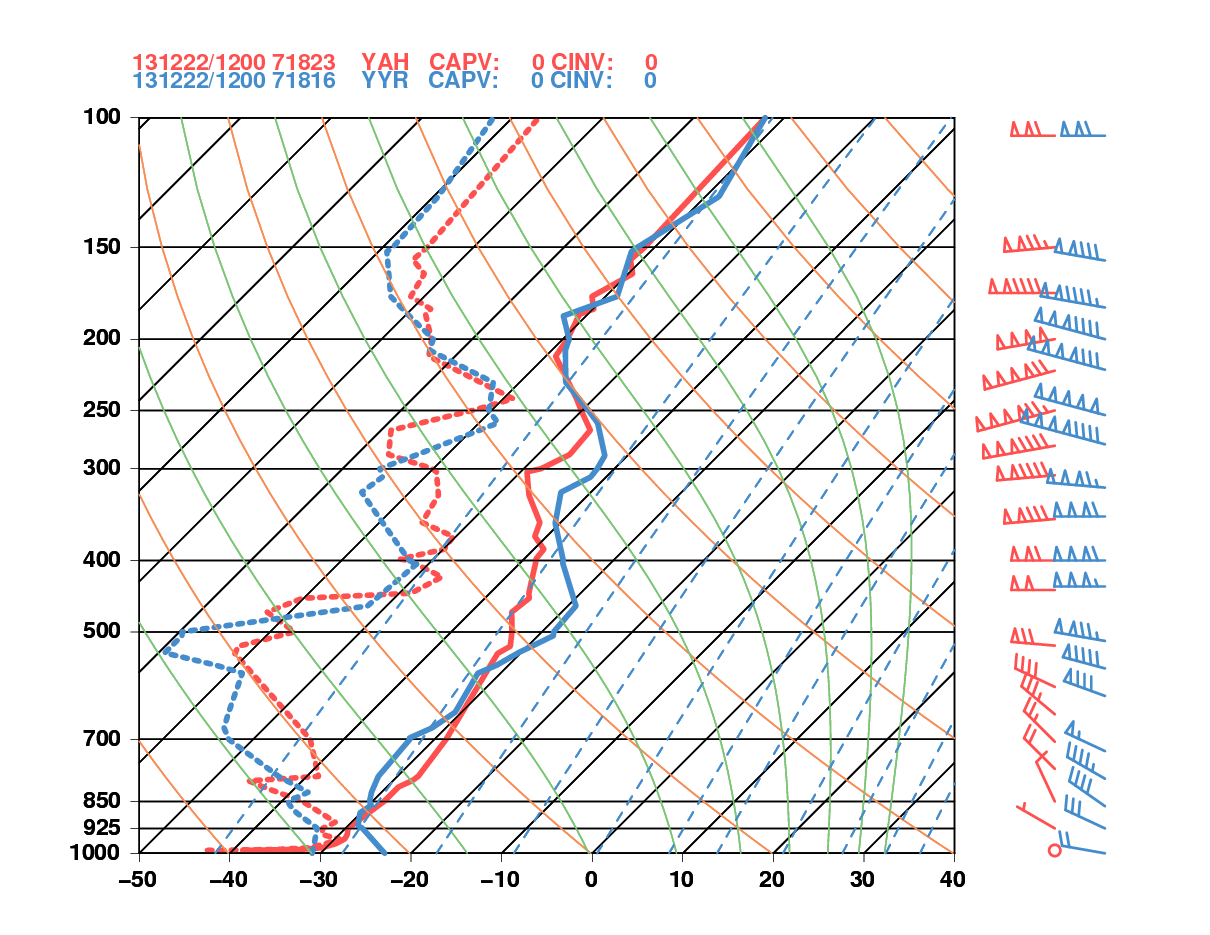 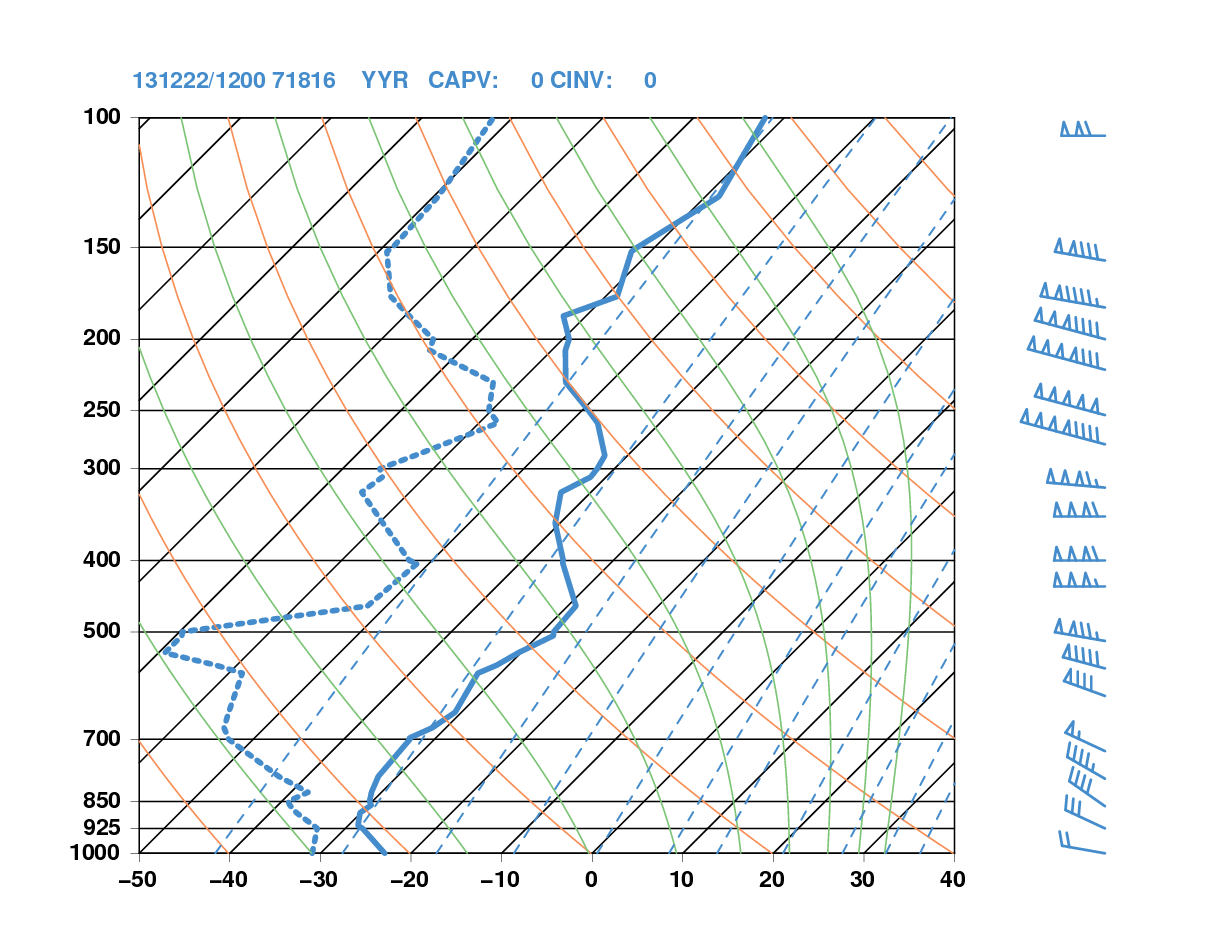 Additional Soundings
[Speaker Notes: When starting talk, define education–research interface and introduce Alicia and Kyle as current and previous TAs in upper-division thermodynamics and introductory graduate dynamics that I presently teach at UAlbany.]
0000 UTC 22 December 2013
					Detroit, MI		Wilmington, OH
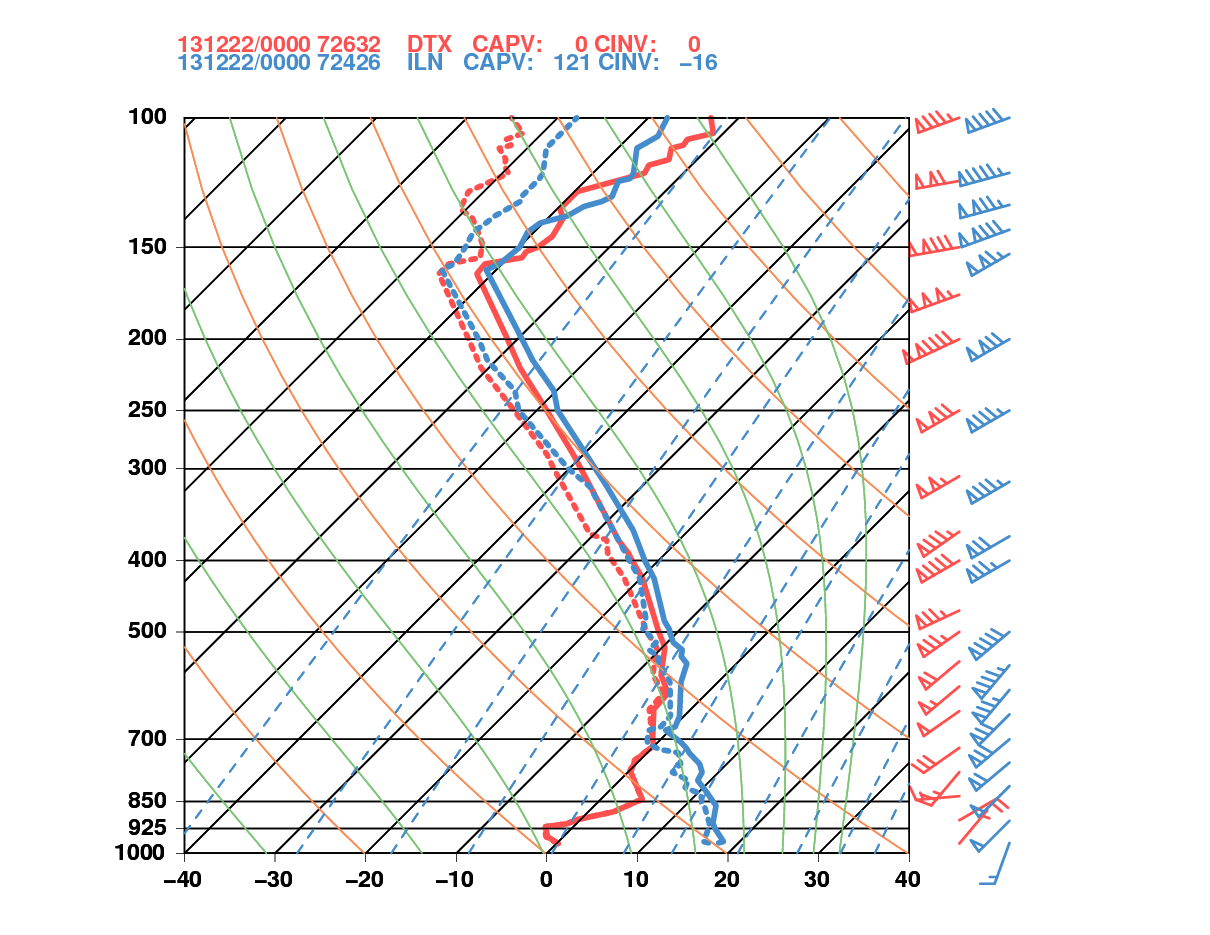 0000 UTC 22 December 2013
					Pittsburgh, PA 		 Buffalo, NY
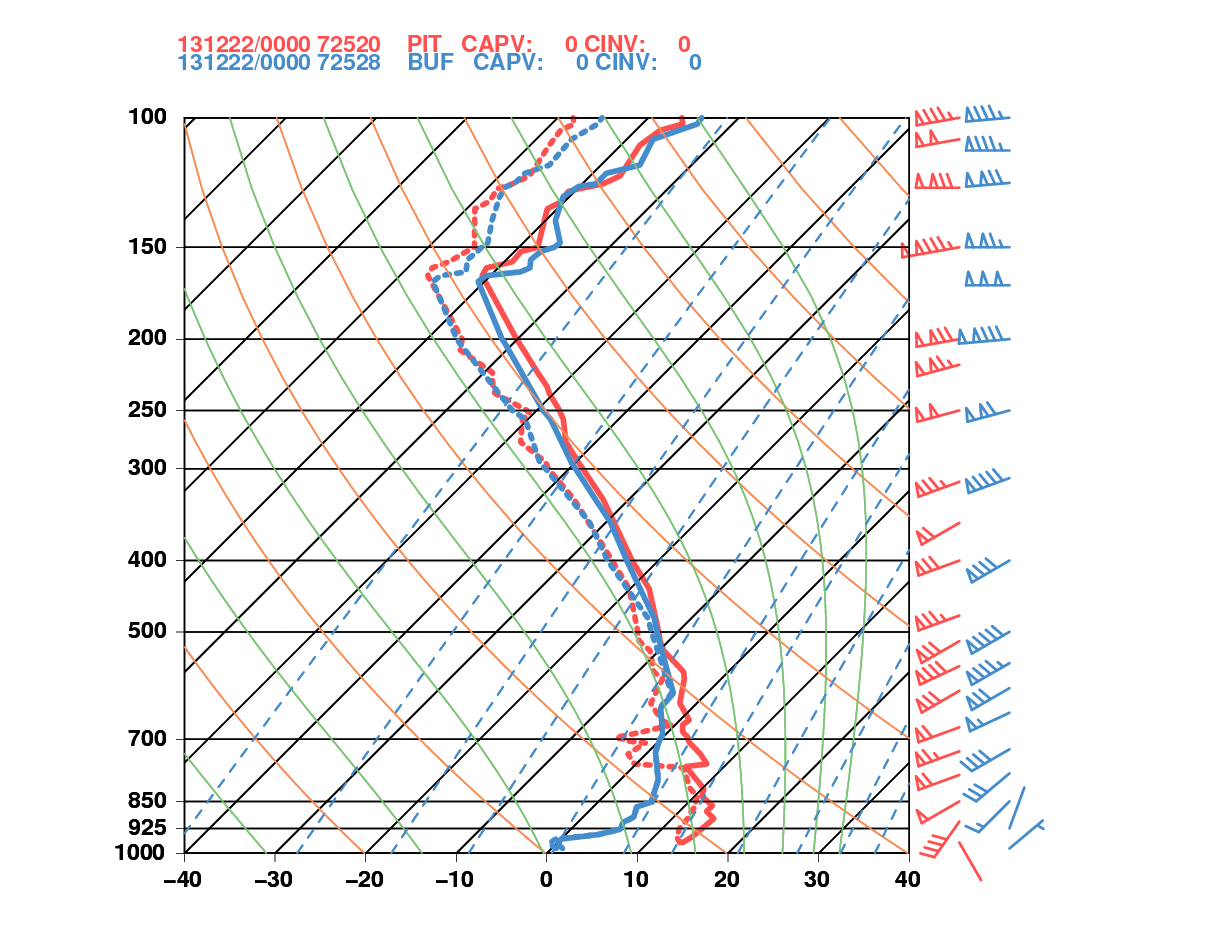 1200 UTC 22 December 2013
					Albany, NY 			  Upton, NY
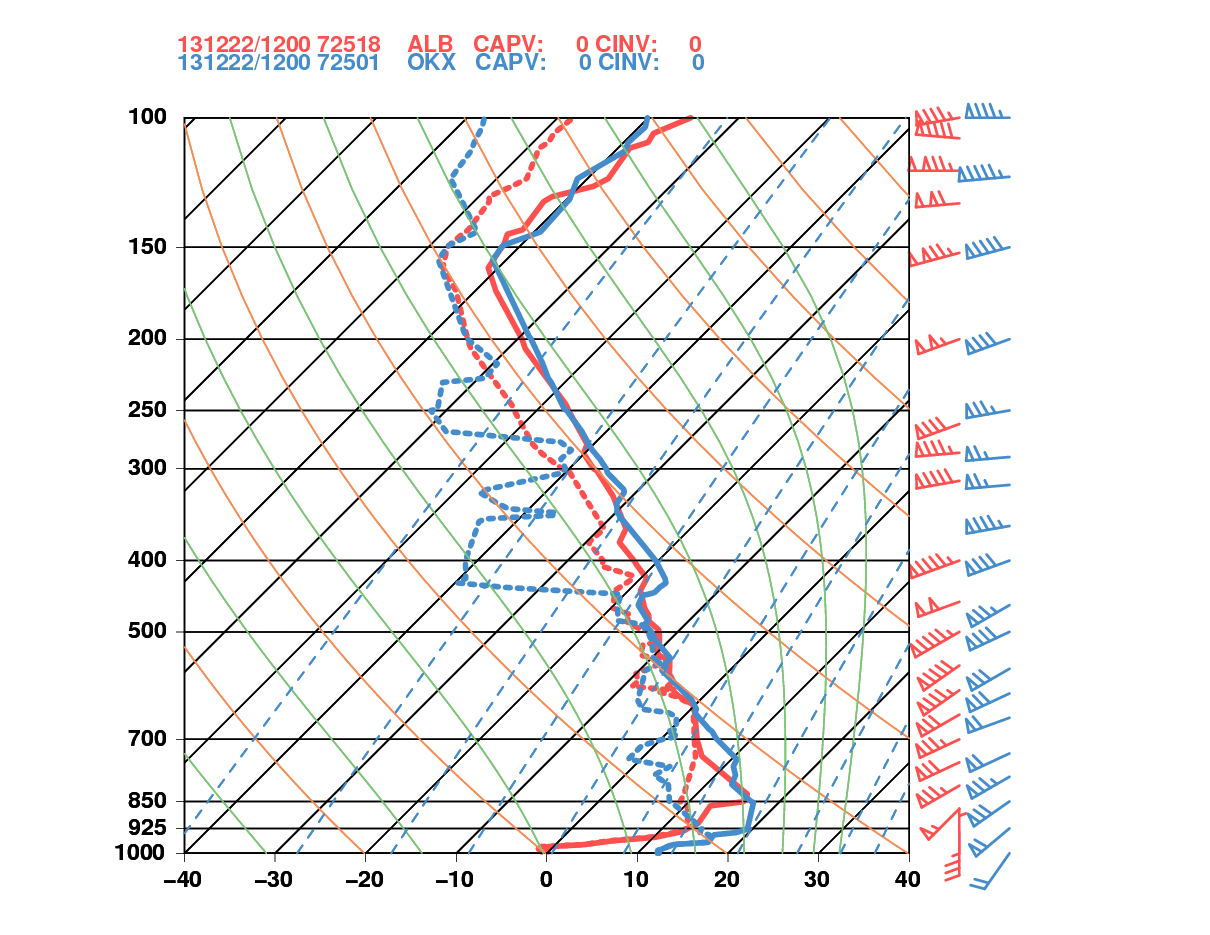 0000 UTC 23 December 2013
					Gray, ME 			  Chatham, MA
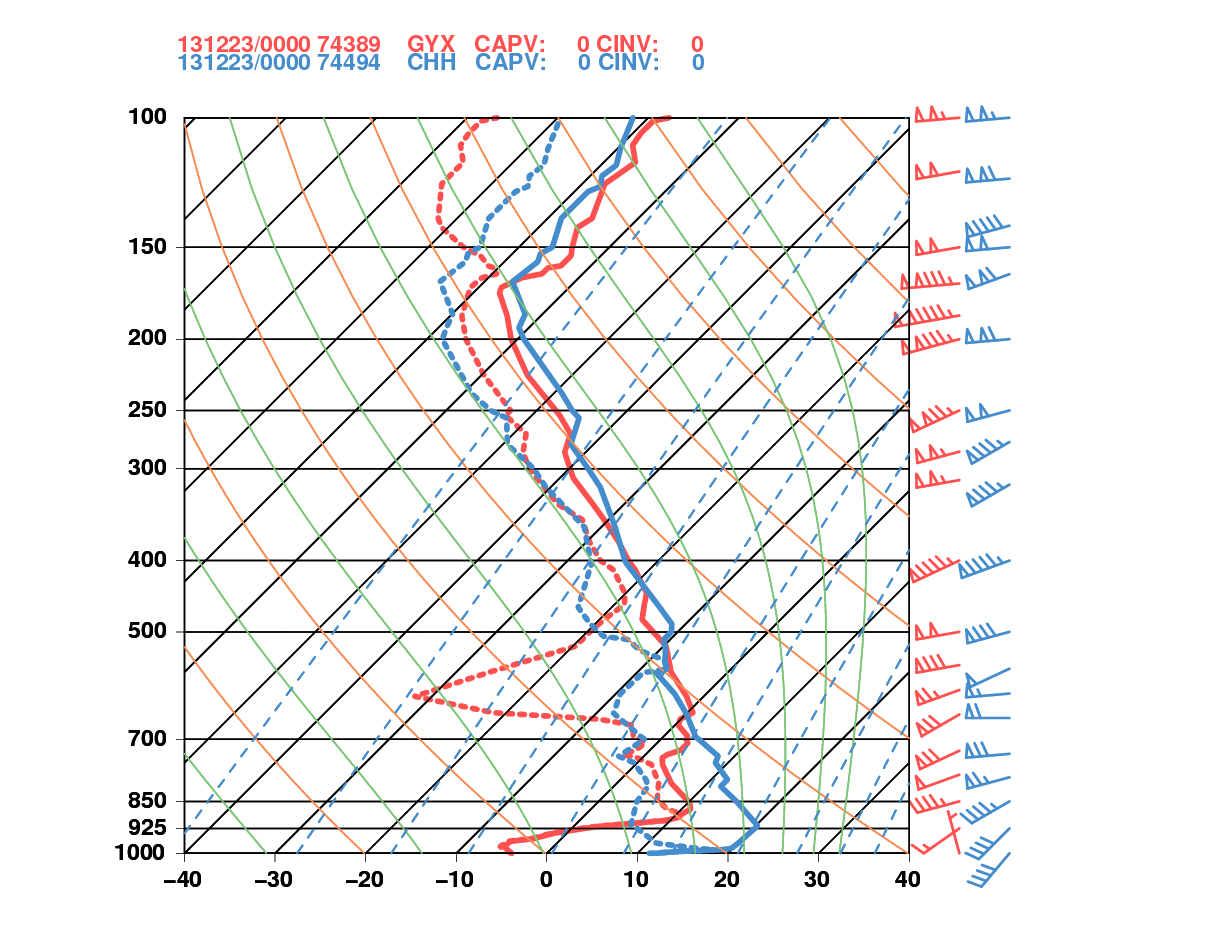